Infos und Bilder
Das war der Landesverbandsrat
2019 in Herford
Information zum Landesverbandssonntag
WIR.ECHT.SCHARF.
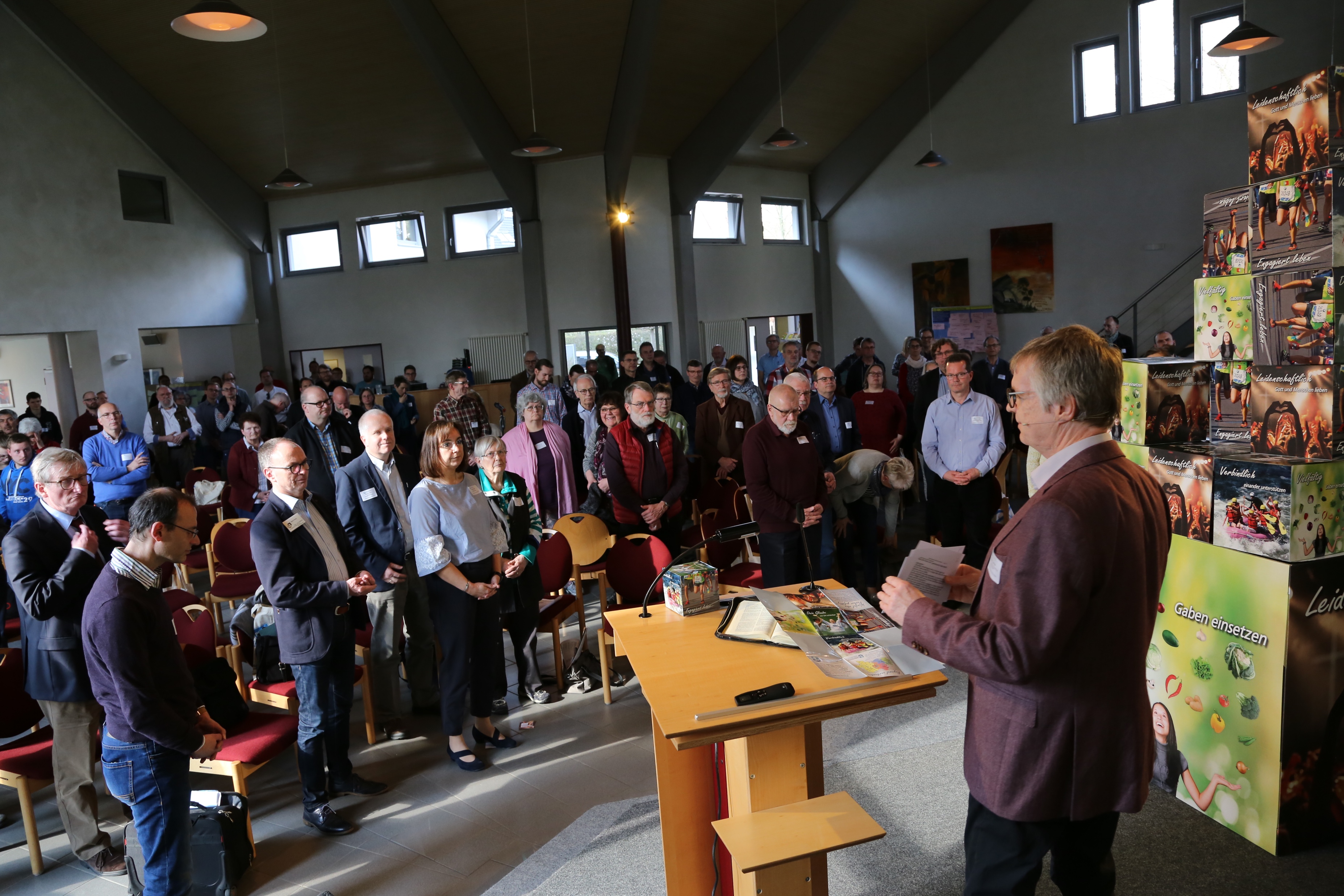 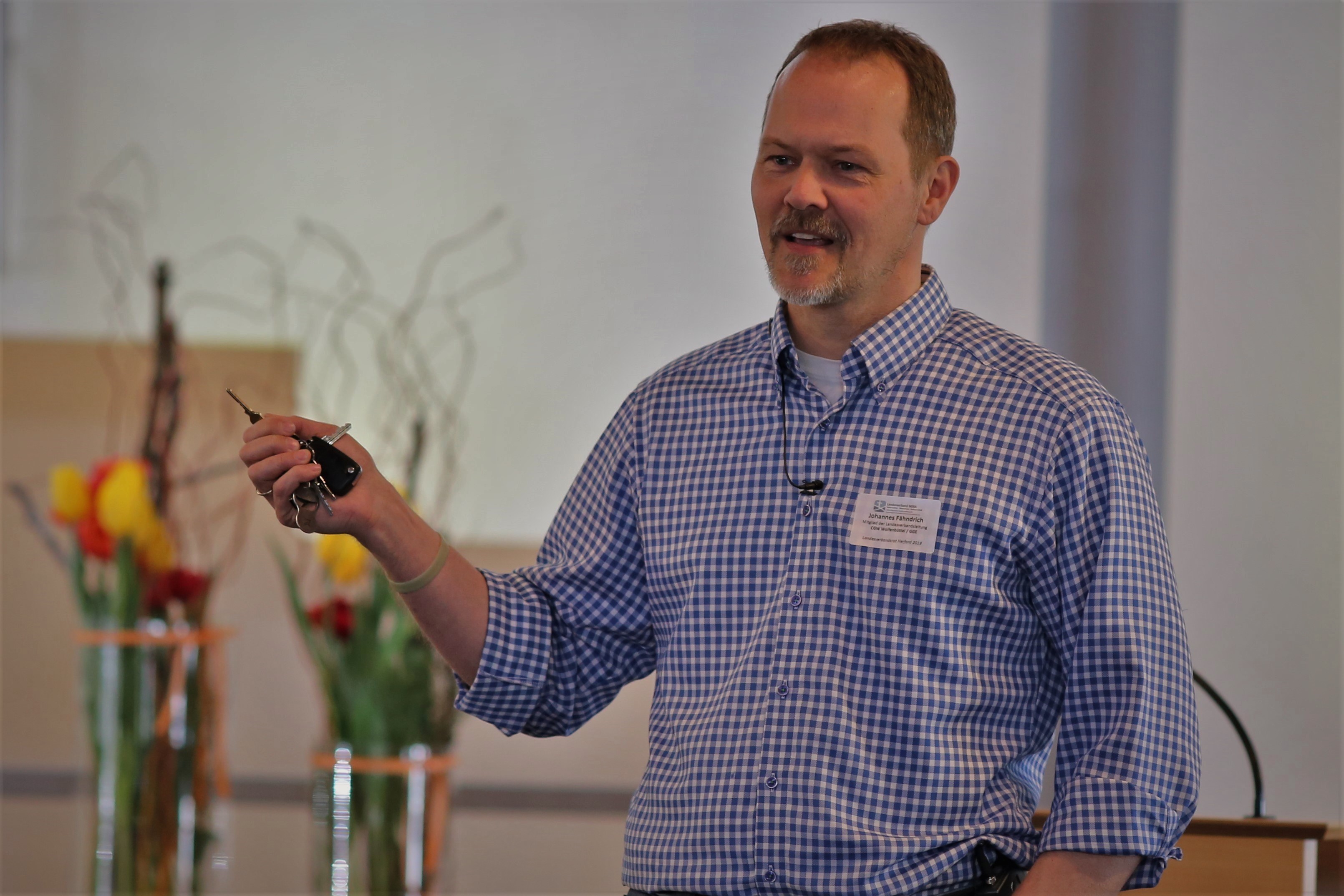 Pastor Johannes Fähndrich gibt einen „Schlüsselimpuls“
Vorstellung und Arbeit
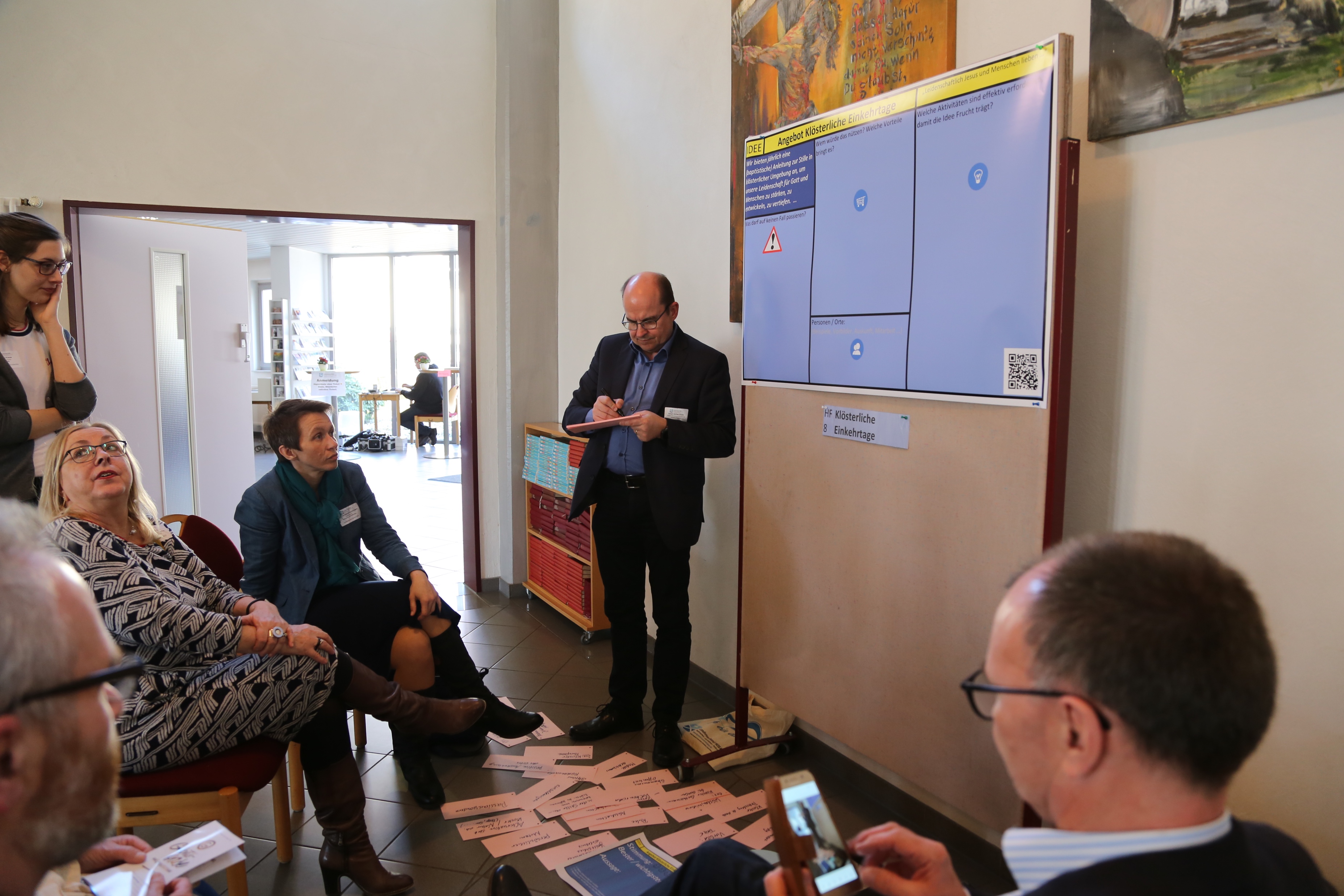 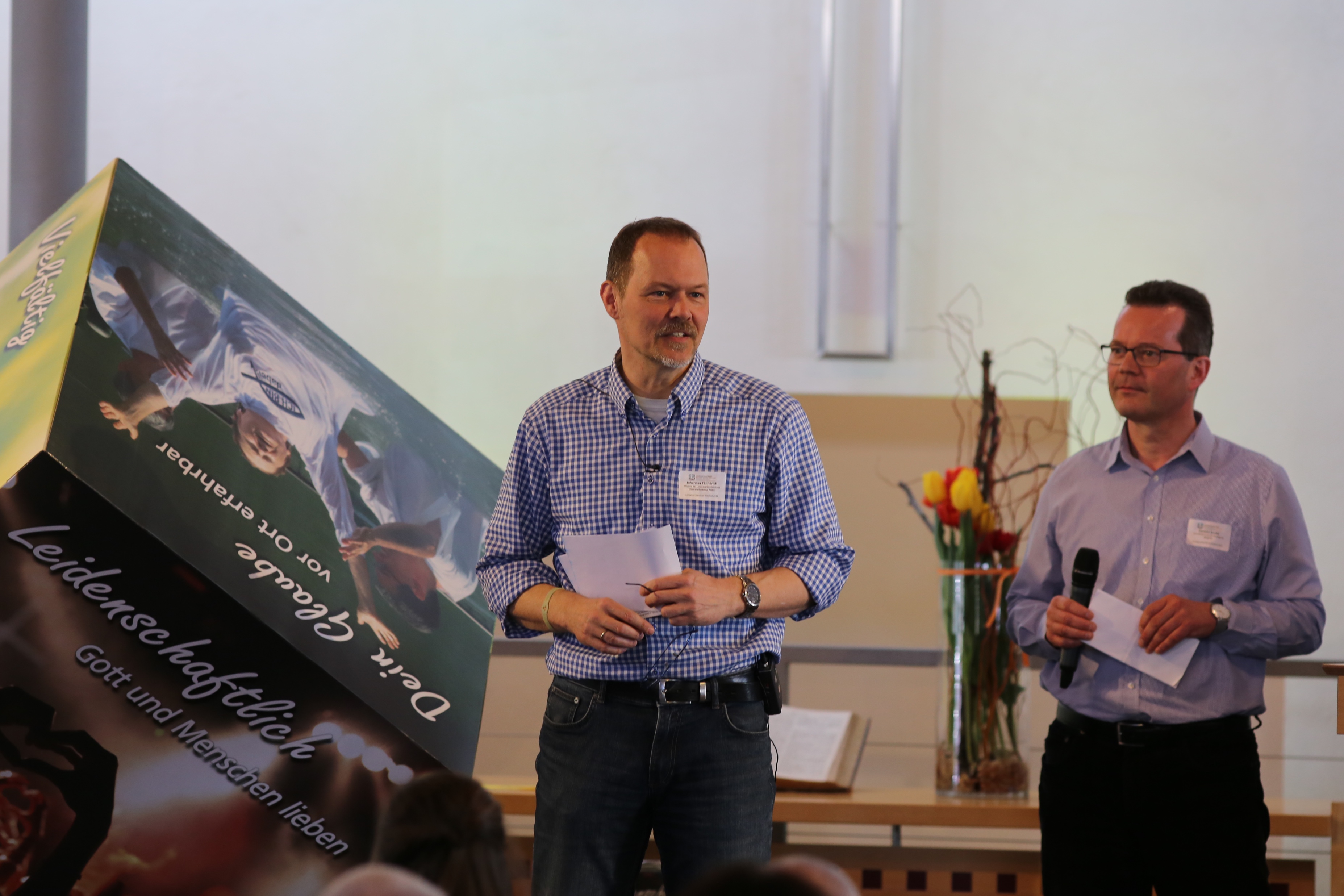 Sechs Schlüsselfunktionen / Arbeit an Ideen, sie voranzubringen
Schlüsselfunktionen zum 
Mitnehmen und weiterentwickeln
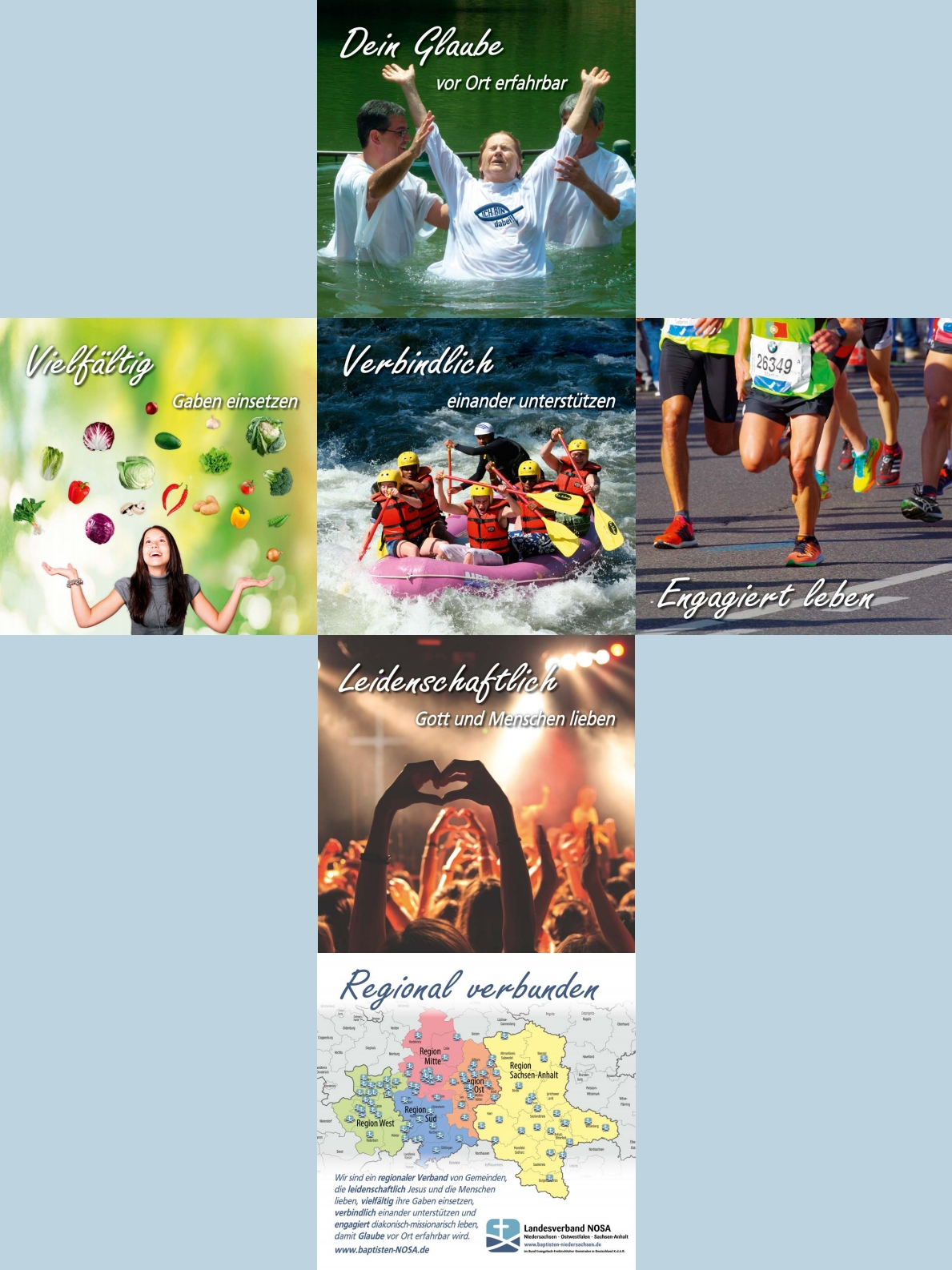 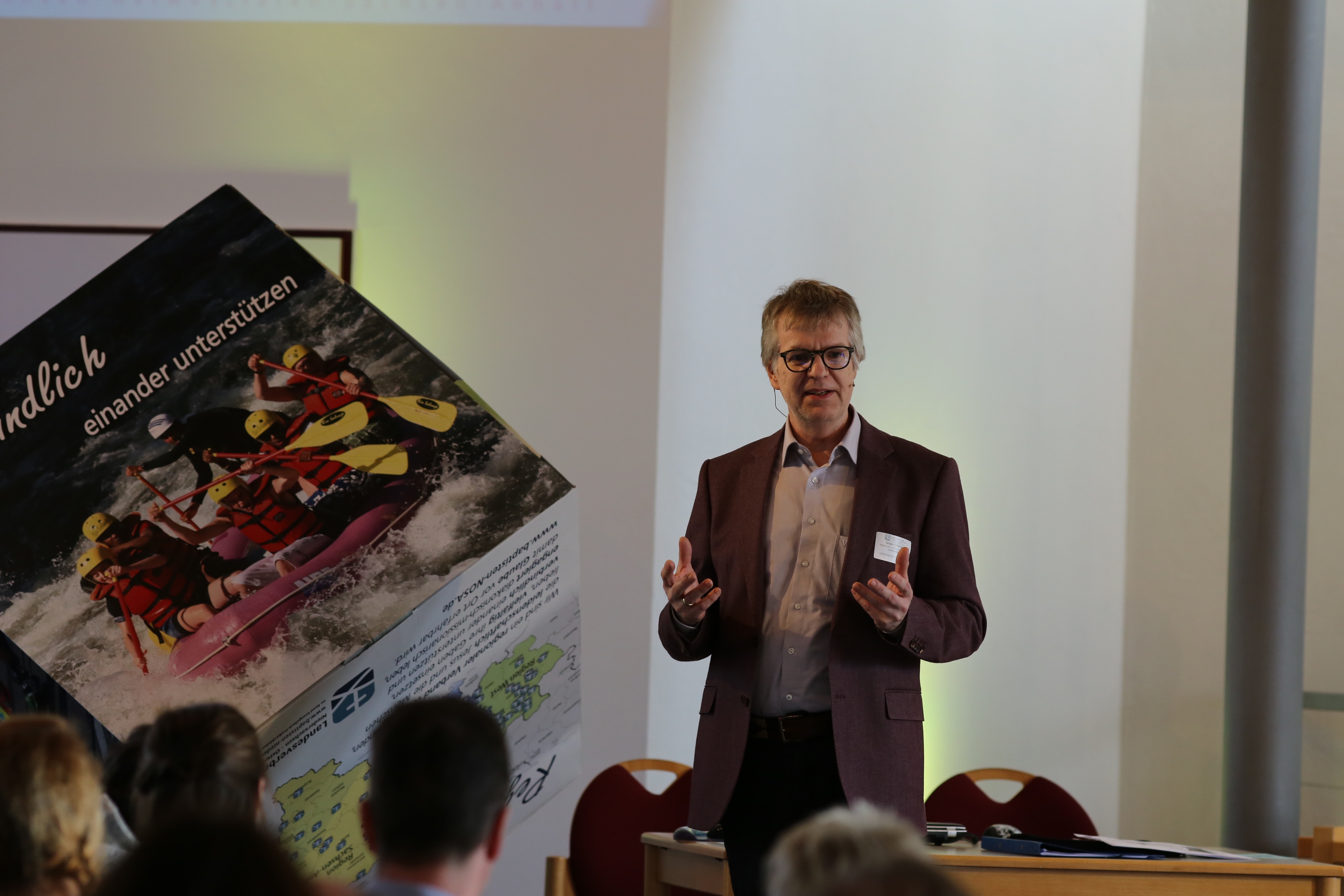 Als Würfel, Kreuz oder Poster ...
Verhandlungen
Konstituierung mit 
118 Abgeordneten 
Ca. 30 Gästen, u.a.
Finanzverantwortliche
Abschied: Eva-Maria Ruppert nach 8 Jahren – DANKE!
NEU: Ursula Kassühlke, Northeim
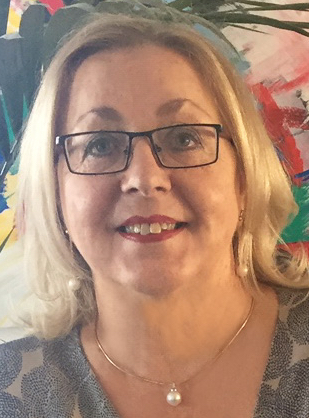 Uschi Kassühlke: „Buchhaltung ist mein Ding“
Verhandlungen
Kassenbericht 2018: geprüft und Entlastung erteilt
Haushalt 2019: vorgestellt und angenommen
Mitgliedsbeitrag 2020 und 2021 beschlossen: 27€ pro Gemeindemitglied
MDR - Freikirchlicher Senderbeauftragter
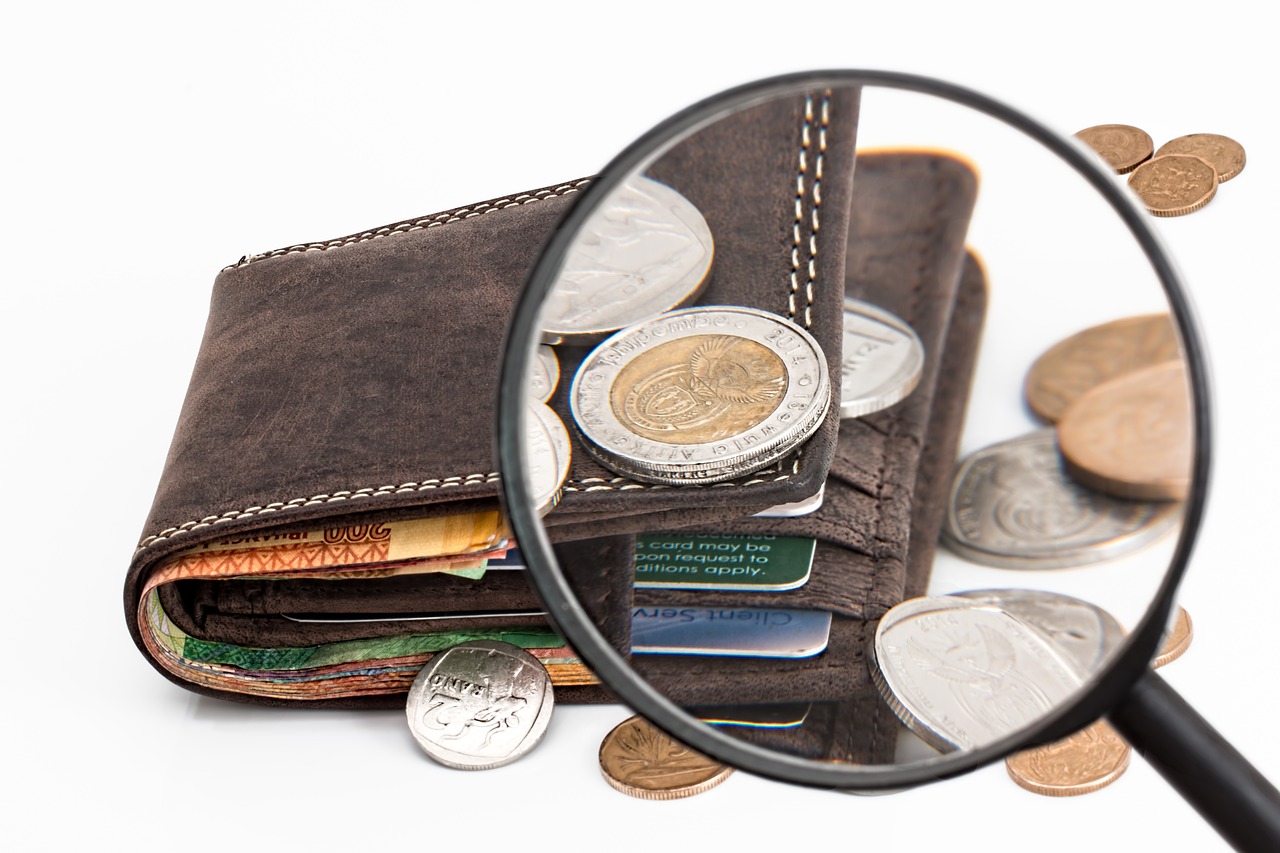 EINZIGER Freikirchlicher Senderbeauftragter in ganz Deutschland!
Drei Landesverbände erbringen den Beitrag des Bundes Evangelisch-Freikirchlicher Gemeinden 
für NOSA ca. 2000€ pro Jahr
Gegenfinanzierung aus der Ratskollekte und der Kollekte des Landesverbandssonntags
Baukollekte
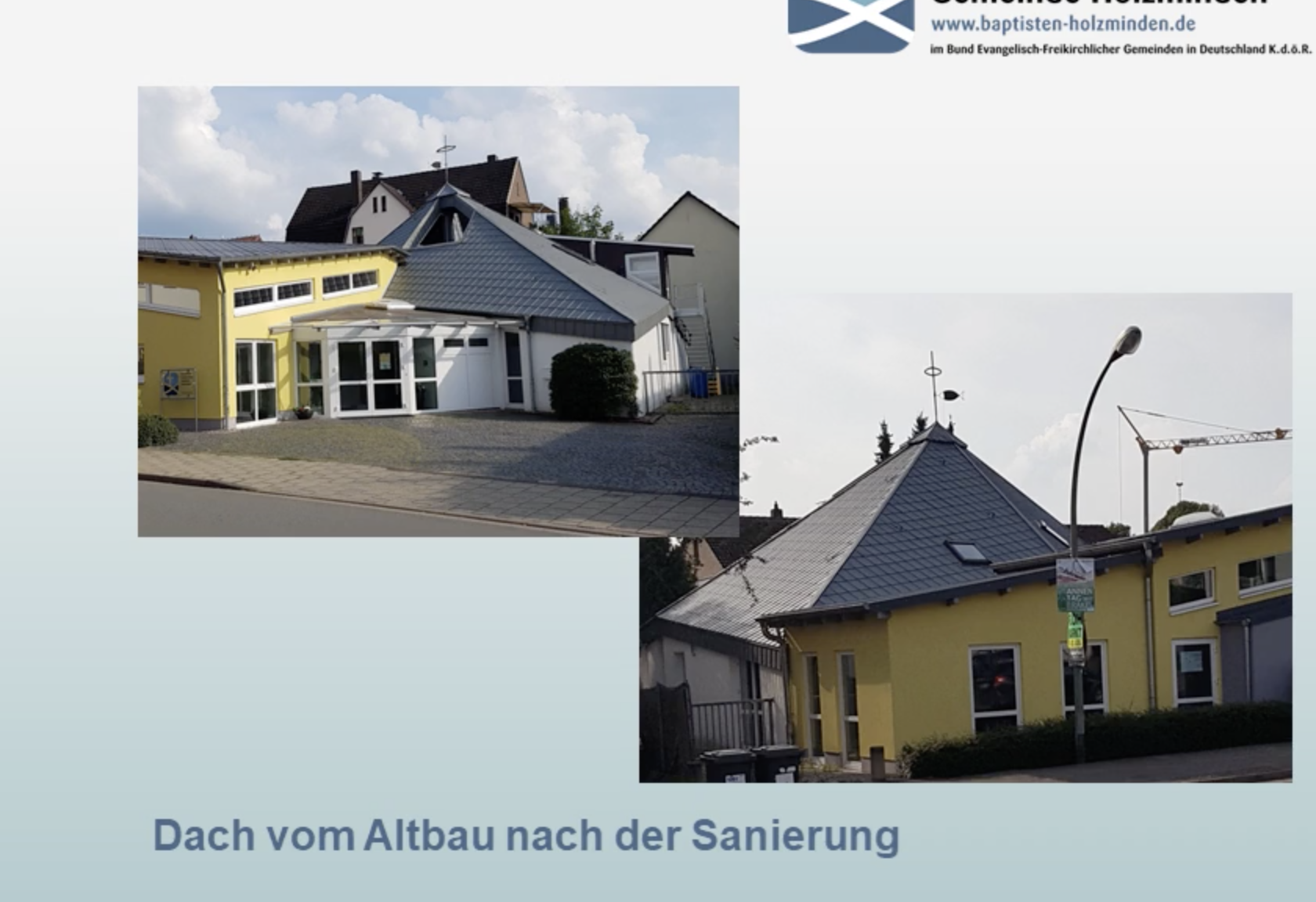 Für EINE Gemeinde!
Baukollekte 2018: Holzminden dankt!
Baukollekte 2019: Einbeck
Baukollekte 2020: Isernhagen
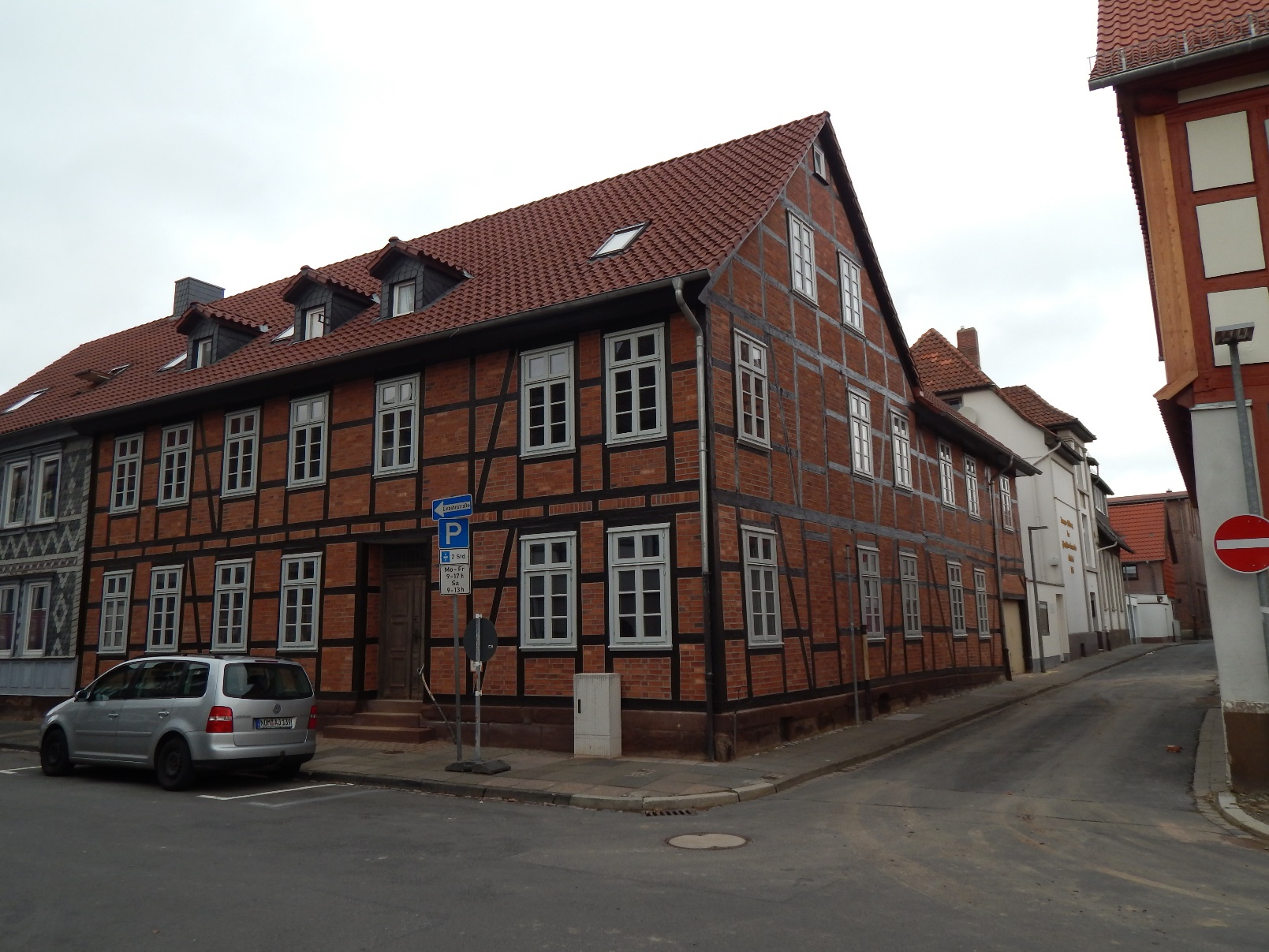 Sanierung Fachwerkgebäude Einbeck
Alle Infos und mehr unter:
www.baptisten-niedersachsen.de